Гений земли Русской
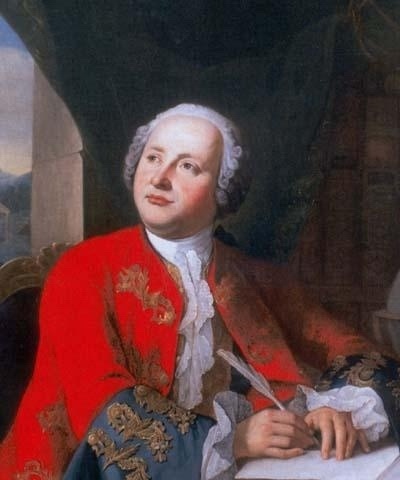 31.03.2013
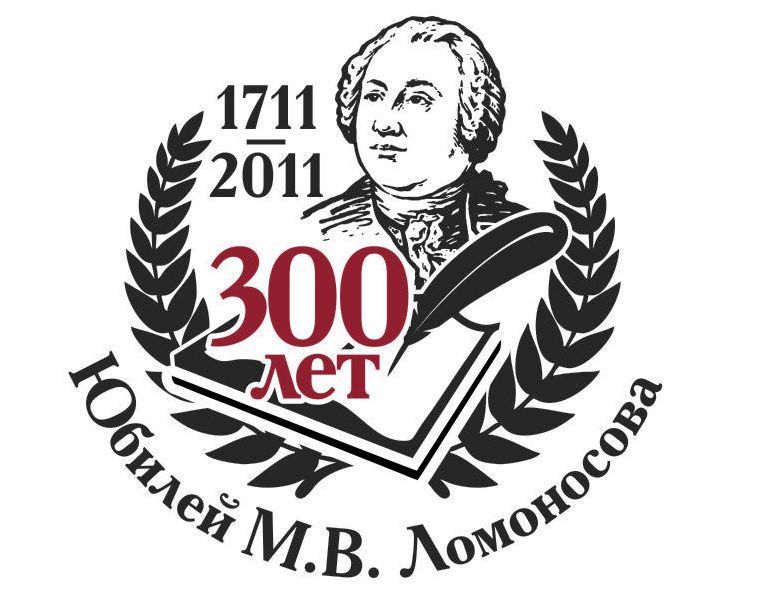 31.03.2013
Михаил Васильевич Ломоносов 
Первый русский учёный-естествоиспытатель мирового значения
Химик  
Физик
Астроном
Приборостроитель
Географ
Металлург
Геолог
Поэт…
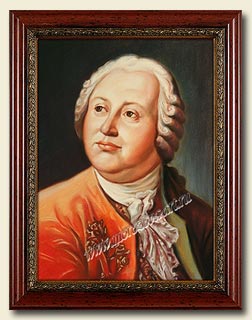 31.03.2013
1721 – 1723г.г. Обучался «российской грамоте» у местного дьячка Семёна Сабельникова
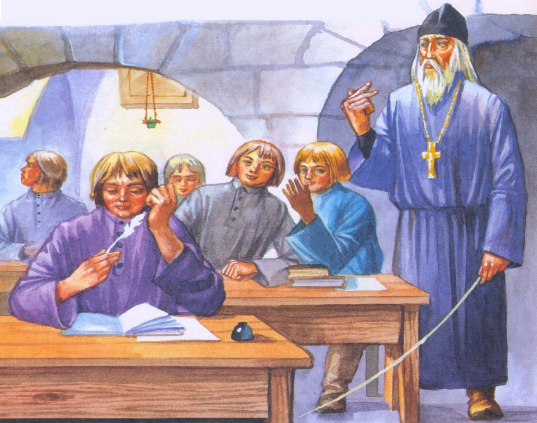 31.03.2013
Путь в науку
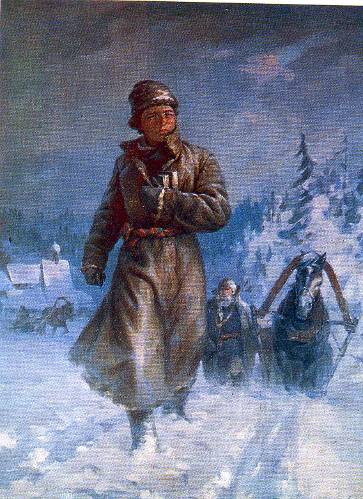 Декабрь 1730 года - ушел учиться 
в Москву.
31.03.2013
Ломоносов в Москве
1.   Декабрь 1730 года - Ломоносов в Москве.                            
2.  Поступление в Московскую славяно-греко-латинскую академию.   
3.  Июль 1735 года - изучение философии.
4.  Лучшим учеником отправлен в Петербург 8 октября 1736года.
31.03.2013
Ломоносов за границей
1.  Сентябрь 1736 года -  в Марбурге.
2.  Преподаватели: профессора университета Христиан Вольф,	
	Ю.Г. Дуйзинг.
3.  Встреча с Елизаветой Цильх.
	Женился 6 июля 1740 года.
4.  Возвращение на родину.
31.03.2013
Диплом профессора химии Ломоносова. 1745. М. В. Ломоносов — первый русский академик.
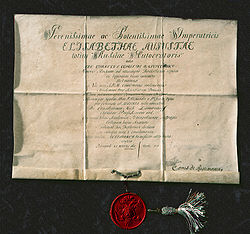 31.03.2013
Академик, профессор
1.Открытие первой химической
    лаборатории в России  (1748год).
 Подал идею открытия 
      Северного  морского пути.
3. Открытия в области в области географии, литературы, астрономии.
Основан «Курс истинной физической  химии» (1752 – 1754 гг.).
5. Проработал академиком и профессором 20 лет.
31.03.2013
Возрождение в России искусства мозаики и изготовления смальты для нее.
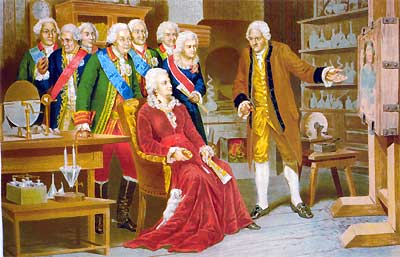 Ломоносов демонстрирует Екатерине II мозаику собственного изготовления.
31.03.2013
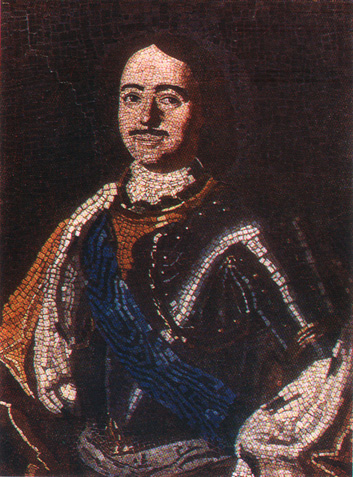 Мозаика М.В.Ломоносова
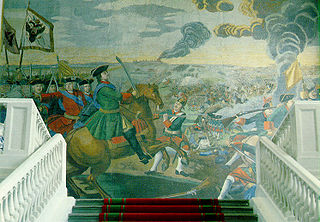 Портрет Петра |
Полтавская баталия
31.03.2013
Заботясь о распространении просвещения в России, Ломоносов настаивал на создании русского университета европейского типа, доступного всем слоям населения. Его хлопоты увенчались успехом в 1755 - по его проекту был создан университет в Москве, носящий ныне имя М.Ломоносова.
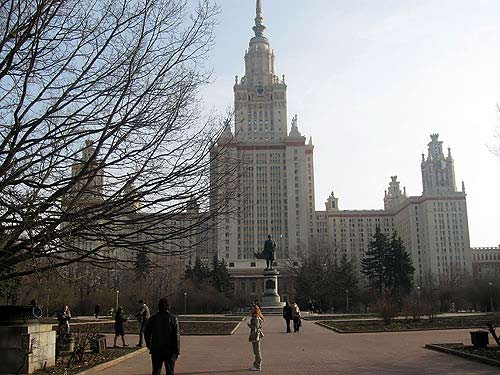 31.03.2013
Интернет – ресурсы:
http://lomonosovsvd.narod.ru/himia.htm 
http://olomonosove.chat.ru/files/deyatAN.html 
http://ru.wikipedia.org/wiki 
http://www.hrono.ru/biograf/bio_l/lomonosov_mv.php
31.03.2013